DESIGN OF TRUSS ROOF
Chapter 7
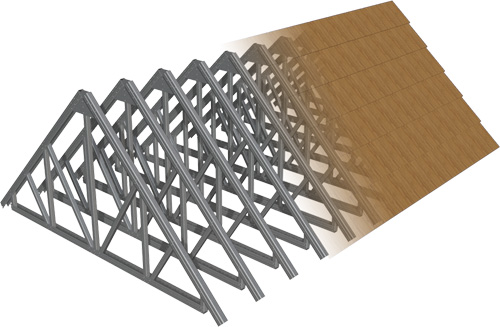 University of Engineering & Technology, Taxila
Prof Dr Z. A. Siddiqi
1
PANEL LOADS
	Concentrated load applied at the interior panel point of the truss in kN is called Panel Load (P).
	It is calculated by multiplying the roof load (load per unit area) by the horizontal area of the roof contributing load to interior panel point of the truss.
	It is separately calculated for dead, live and wind loads.
Prof Dr Z. A. Siddiqi
2
The truss is analyzed for unit gravity loads, unit wind force on left side of truss and unit wind force on the right side of the truss.
	Principle of superposition is then used to calculate member forces due to actual loads.
	Suppose that the deflection at any point of the truss, called point A, due to unit load acting at some other point B of the truss is Δ.
Prof Dr Z. A. Siddiqi
3
According to the principle of superposition, for structures within elastic range, the deflection of the structure due to combined action of two sets of loadings is equal to the sum of deflections due to individual loads acting separately.
	If another unit load is applied at A, deflection at point B will become ∆ +∆ or 2∆.
	Similarly for P number of unit point loads, the deflection will be P x ∆.
Prof Dr Z. A. Siddiqi
4
The same principle is also valid for member forces.
	Panel load multiplied with the unit load member forces gives the magnitudes of member forces for the actual loads.
	This explains the use of calculating the panel loads for dead, live and wind loads.
Prof Dr Z. A. Siddiqi
5
Load at interior 
	panel point 	    = P = load intensity over 					     	     horizontal plan area (w) 
					     x area supported by the 				              panel point (p x s)
				              = w x p x s

	Load at exterior panel point = P/ 2
Prof Dr Z. A. Siddiqi
6
However, the exterior panel load needs not to be calculated as the truss may be analyzed for unit load on interior panel points and half load on exterior panel points.
Prof Dr Z. A. Siddiqi
7
Truss T-2
s
Truss T-1
p
a) Elevation of Truss
Area contributing load
at one interior panel
Point = p x s
p
p
s/2
s/2
b) Part-Plan of 
Truss Roof
s
p/2
p/2
P= panel length in a horizontal plane
S= center-to-center spacing of trusses
s
p
How much area is contributing load 
here as point load
p
s
p
s
s
p
p
s
p
s
UDL (w) acting over the panel area
UDL (w) N/m2 is converted 
Into Panel concentrated load
P= w x s x p
UDL (wD) N/m2 is converted 
Into Panel concentrated load
PD= wD x s x p
UDL (wL) N/m2 is converted 
Into Panel concentrated load
PL= wL x s x p
How much area is contributing load 
here as point load
s
p
p
s
p/2
s
UDL (w) acting over the half panel area
s
p/2
UDL (w) N/m2 is converted 
into Panel concentrated load
P= w x s x p/2
s
p
θ
UDL (ww) N/m2 is converted 
Into Panel concentrated load
Pww= ww x s x p/cosθ
p/cosθ
θ
p
θ
Example 7.1: 
	Find panel loads for the given truss data.
Data:
	Angle of top chord 				= 30 0
	Dead load of roofing 				= 17 kg/m2
	Insulation boards 				= 5 kg/m2
	Self weight of purlins 				= 10 kg/m2
	Self weight of bracing elements 		= 3 kg/m2
	Miscellaneous 					= 5 kg/m2
 	Panel Length, p					= 2.5 m
	Span length of truss, L 				= 20 m
	Spacing of trusses, center-to-center, S	= 5.5 m
Solution:

	Total dead load except truss self weight 	= sum of given dead loads 
								= 40 kg/m2
	
	Live load, from Design Aids, for θ = 300	= 60 kg/m2
	
	Total gravity load, w 				= 40 + 60
								= 100 kg/m2
Using Thayer’s formula

	Self weight of truss		=		
							  
							
						   12.2 kg/m2
	
	Total dead load 		= 40 + 12.2 
						= 52.2 kg/m2
Leeward wind pressure 	= 1250(-0.7) 	= -875 N/m2
Windward wind pressure = 1250(-0.9) 	= -1125 N/m2
			and 		   1250 (0.3)  	= 375 N/m2

Penal dead load, PD	= w x p x S
					= 52.22 x 2.5 x 5.5 x 9.81/ 1000					= 7.04 kN
Panel live load, PL		= 60 x 2.5 x 5.5 x 9.81 / 1000	
					= 8.09 kN
The wind load is acting perpendicular to the inclined roof surface and hence actual inclined roof area is to be used to calculate the panel loads. 
This can be done by using the inclined panel length (p/cosθ) in the expression for calculation of the panel loads.
Panel wind load on leeward side, Pwl		

					       =
						
					       =	 - 13.89 kN (upward)
 
Panel wind load on windward side, Pww	

					       =	  
						
					       =	 -17.86 kN
And 
					=
					
					= 5.95 kN
?
Assignment:

		Find the panel loads for your 	  	truss.


		Time Allowed: 1 week